Н.В.  Г О Г О Л Ь
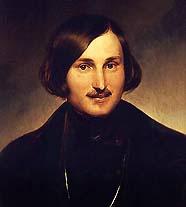 «Мёртвые души»
История создания, 
особенности сюжета, система образов. 
Чичиков и помещики.
ПЛАН ЛЕКЦИИ
Основа сюжета.
Смысл названия.
Конфликт поэмы.
Композиция поэмы.
Цель «негоции» Чичикова.
Персонажи поэмы.
История замысла поэмы и его реализации.
История замысла поэмыи его реализации
А.С. Пушкин: «Как с этой способностью угадывать человека и несколькими чертами выставлять его вдруг всего как живого, с этой способностью не приняться за большое сочинение. Это просто грех!»
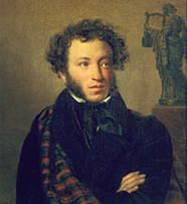 А.С. Пушкин отдал Гоголю «свой собственный сюжет, из которого он хотел сделать что-то вроде поэмы и которого, по словам его, он бы не отдал другому никому».
Это был сюжет «Мертвых душ».
Письмо Гоголя  В.А. Жуковскому
«Если совершу это творение так, как нужно его совершить, то…какой огромный, какой оригинальный сюжет. Какая разнообразная куча? Вся Русь явится в нём!»
В  Е  Р  С  И  Я
Гоголь ориентировал свое произведение на эпос Гомера и «Божественную комедию» Данте, что определило трёхчастную структуру поэмы.Первая часть (1-й том) была задумана как представление и аналитическое осмысление «ада» российской действительности; во второй части (2-й том) Гоголь намеревался пропустить своих героев через « чистилище», чтобы в третьей (3-й том) изобразить их в «раю». Законченным оказался только 1-й том.
В основе сюжета
Приезд Чичикова в губернский город, 
с целью покупки «мёртвых душ».                                

Путешествие его 
от одного помещика к другому.
Смысл названия
В прямом плане название восходит к сюжету, Чичиков приобретает «мёртвые души» у помещиков Манилова, Ноздрёва, Коробочки, Собакевича, Плюшкина.
Но А. Герцен так писал о названии поэмы: «Мёртвые души?» Это заглавие само носит в себе что-то наводящее ужас.И иначе он не мог назвать: не ревизские мертвые души, а все эти Ноздрёвы, Маниловы и все прочие - вот мёртвые души, и мы их встречаем на каждом шагу».
.
Обратите внимание на эту точку зрения!
Конфликт поэмы «Мёртвые души»
Конфликт поэмы заключён 
в противоречии современной Гоголю действительности, духовных сил народа и его закабалённости
1 глава
2-6 главы
7-10 главы
11 глава
Композиция поэмы «Мертвые души»
«Вступление» в поэму, набросок всего, что впоследствии будет развито автором ( приезд Чичикова в губернский город  N, встреча с чиновниками, подготовка почвы для авантюры).
Изображение жизни российских помещиков.
Изображение губернского города, в его пределах завершается характеристика владельцев усадеб,но центральное место отведено изображению мира чиновников.
Повествование о жизненной судьбе героя поэмы - Чичикова.
Заключительные строки поэмы посвящены горячо любимой родине: Гоголь-патриот воспевает величие и силу России.
Цель «негоции» (оптовой скупки) Чичикова
Афера имела под  собой веские юридические и экономические основания. Он предполагал получить «двести тысяч капиталу» от опекунского совета, заложив своих крестьян.
1-ый этап его деятельности - приобретение крестьян. Самыми дешёвыми оказались «мёртвые души» - умершие крестьяне, ещё не попавшие в ревизские сказки (официальный документ, в соответствии с которым помещики вносили в казну подушную за своих крестьян). Перепись проводилась раз в 10-15 лет.
Помятуя о недавней эпидемии холеры в 1830 году, Чичиков справедливо полагал, что чиновники с готовностью продадут «мёртвые души», чтобы избавиться от уплаты налога за них.
Однако, без земли сделка была бы юридически незаконной, поэтому в его разговорах с городскими чиновниками появляется слово «на вывод»: заселение и освоение земель в южных губерниях России всячески поощрялось, и переезд Чичикова в Херсонскую губернию выглядел вполне правдоподобным.
Персонажи поэмы
«Один за другим следуют у меня герои, один пошлее другого»
Н.В. Гоголь
Последовательность в изображении деградации помещиков в поэме.
Манилов.
Коробочка.
Ноздрёв.
Собакевич.
Плюшкин.
Деградация! Постепенное ухудшение, приводящее к вырождению.
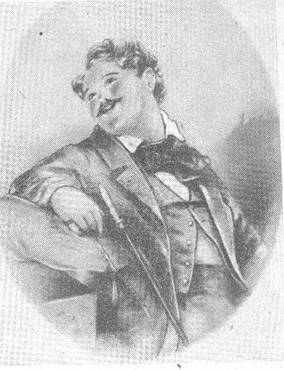 МАНИЛОВ
Черты характера:
Прожектёрство (увлечение несбыточными проектами).
Мечтательность.
Бесхарактерность.
Сентиментальность.
Бесхозяйственность.
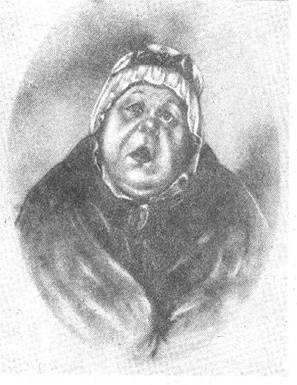 КОРОБОЧКА
Черты характера:
Дубиноголовость.
Мелочная хлопотливость.
Невежественность.
Скопидомство (бережливость 
до скупости)
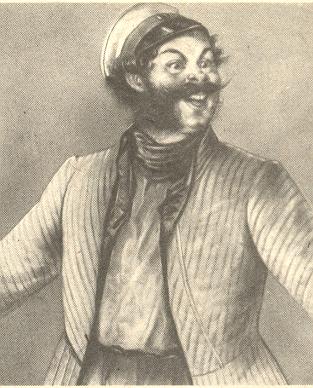 НОЗДРЁВ
Черты характера:
Хвастовство.
Безалаберность.
Наглость.
Ярмарочный героизм.
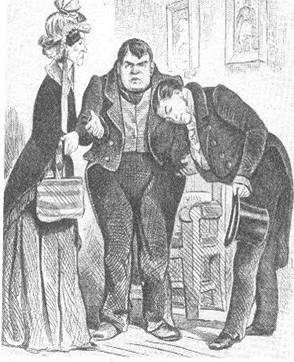 СОБАКЕВИЧ
Черты характера:
Кулачество.
Человеконенавистничество.
Мракобесие (реакционность, враждебность прогресса, культуры, науки).
Грубость.
Прижимистость.
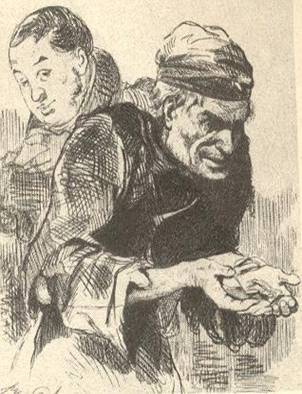 ПЛЮШКИН
Черты характера:
Ненасытная жадность.
Скупость.
Крохоборство (мелочная скупость).
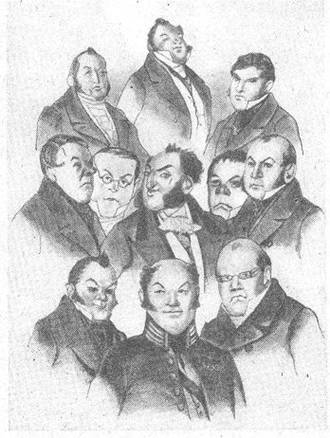 ЧИЧИКОВ
Черты характера:
Хищническая цепкость.
Беспринципность.
Склонность к аферам.
Авантюризм.
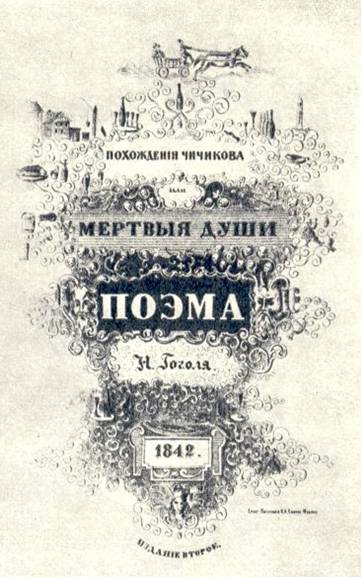 «Мёртвые души» - величайшее произведение Гоголя. Он приступил к его написанию молодым человеком, почти юношей; вошел с ним в пору зрелости; приблизился к последней жизненной черте. «Мёртвым душам» Гоголь отдал всеё– и свой художнический гений, и исступлённость мысли, и страстность надежды. «Мёртвые души» - это жизнь Гоголя, его бессмертие и его смерть».
Ю.  Манн
       « В поисках  живой души».
« И СМЕХУ ОТДАЛ ОН СЕБЯ ВСЕГО…»
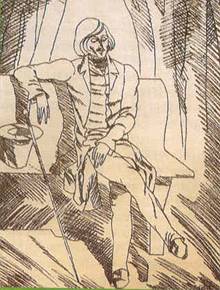 Николай Васильевич Гоголь,
вечная шинель – внакид,
озирая нашу оголь,
во дворе своём сидит.
Николай Васильевич Гоголь…
Кто сумеет разгадать
наподобие ожога
на челе его печать?
Сам с собой затеяв враки,
Сунул он камину в пасть,
Словно преданной собаке –
«Мёртвых душ» вторую часть!
Но трубою дымохода
рукописный вздыбив дым,
сатанинским хороводом
Сам герой и вслед за ним –
все другие.
Николай Васильевич Гоголь,
сколько ж так еще сидеть,
не в ладах с собой и с богом, 
в чисту  улицу глядеть?
Там стоит на перепутье 
возле городских ворот
средь героев наших будней
мёртвых душ старинный род.
И как в цирке на манеже,
в номерах своих не нов.
все марьяжит да манежит
хлюст, ханыга Хлестаков!
Несгораемы, хоть тресни,
в этом веке, как и в том…
Видно, встать придётся с кресла,
Написать сожжённый том.
П. ВЕГИН
Вот так дело!
Как такое может быть,
если рукопись сгорела,
а герой остался жить?
Через дали, через годы
он заброшен на беду
катапультой дымохода
в современную среду.